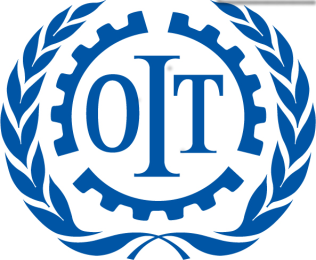 Adriana Hidalgo, OIT
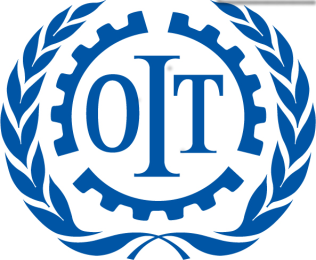 Marco Multilateral de la OIT sobre migraciones Laborales, art. 15:

Se debería reconocer y aprovechar al máximo la contribución de las migraciones laborales al empleo, el crecimiento económico, el desarrollo y la mitigación de la pobreza, en beneficio tanto de los países de origen como de destino. 
Promueven el desarrollo y contribuyen a mitigar la pobreza en los países de origen
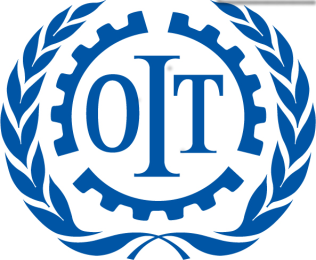 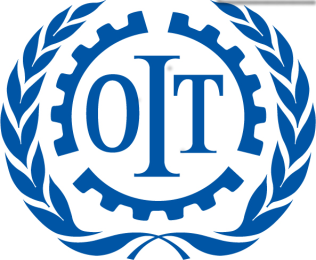 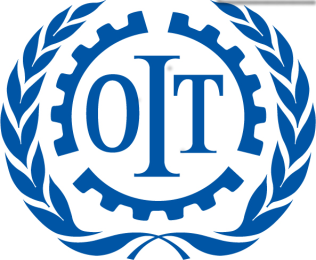 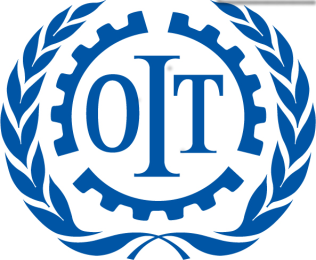 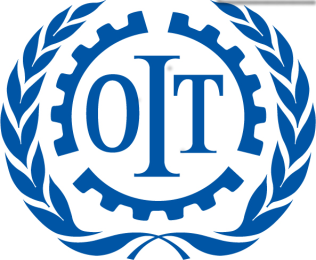 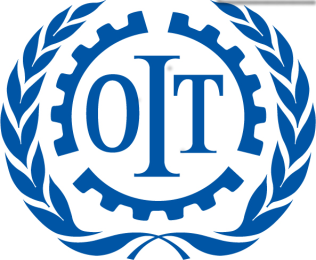 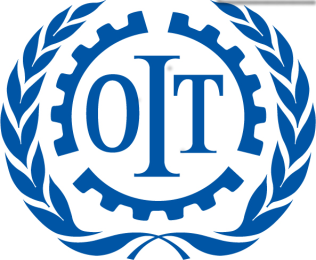 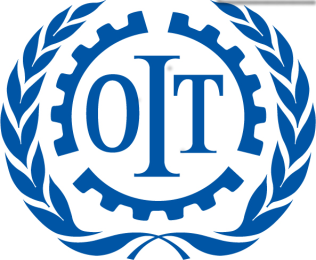 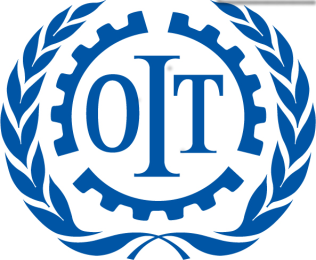 Adriana Hidalgo, Coordinadora Programa Técnico de Migración Laboral, OIT, hidalgoa@ilo.org

Tel. (506) 2207-8713
Web:  http://www.ilo.org/sanjose